БЕЗПЕЧНЕ ОСВІТНЄ СЕРЕДОВИЩЕ
ВОЄННИЙ СТАН
БУЛІНГ
Варто пам’ятати:
БУЛІНГ (цькування)
діяння учасників освітнього процесу, які полягають у психологічному, фізичному, економічному, сексуальному насильстві, у тому числі із застосуванням засобів електронних комунікацій, що вчиняються стосовно малолітньої чи неповнолітньої особи або такою особою стосовно інших учасників освітнього процесу, внаслідок чого могла бути чи була заподіяна шкода психічному або фізичному здоров’ю потерпілого
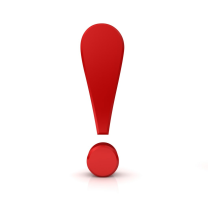 Щоб освітнє середовище було безпечним потрібно:

⸎створити безпечні умови навчання та праці;

⸎забезпечити комфортну міжособістісну взаємодію учасників освітнього процесу;

⸎сприяти емоційному благополуччю учнів, педагогів, батьків;

⸎розробити комплекс заходів, для запобігання будь-яких проявів насильства;

⸎забезпечити дотримання прав і норм фізичної, психологічної, інформаційної та соціальної 
безпеки кожного учасника освітнього процесу
Стаття 1 Закону України
 «Про освіту»
БУЛІНГ(цькування)
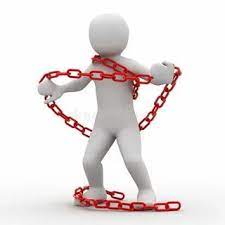 насмішки
знущання
псування особистих речей
бойкот
агресивне 
переслідування
фізична розправа
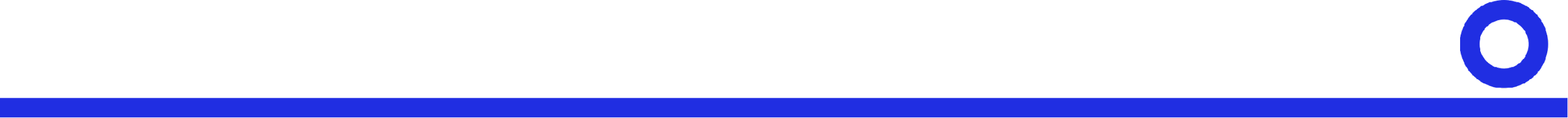 БЕЗПЕЧНЕ ОСВІТНЄ СЕРЕДОВИЩЕ
КОМПЛЕКС ЗАХОДІВ ДЛЯ ЗАПОБІГАННЯ БУДЬ-ЯКИХ ПРОЯВІВ НАСИЛЬСТВА
Варто пам’ятати:
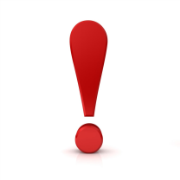 Керівник закладу освіти:
розробляє, затверджує та оприлюднює план заходів, спрямованих на запобігання та протидію булінгу (цькуванню) в закладі освіти;

розглядає заяви про випадки булінгу (цькування) здобувачів освіти, їхніх батьків, законних представників, інших осіб та видає рішення про проведення розслідування; 

скликає засідання комісії з розгляду випадків булінгу (цькування) для прийняття рішення за результатами проведеного розслідування та вживає відповідних заходів реагування;

забезпечує виконання заходів для надання соціальних та психологопедагогічних послуг здобувачам освіти, які вчинили булінг, стали його свідками або постраждали від булінгу (цькування);

повідомляє уповноваженим підрозділам органів Національної поліції України та службі у справах дітей про випадки булінгу (цькування) в закладі освіти
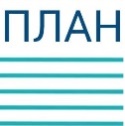 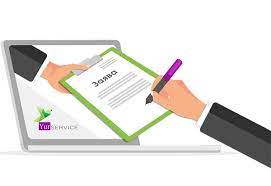 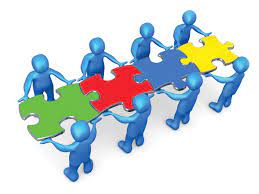 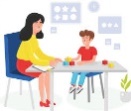 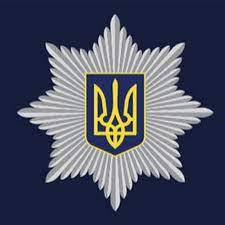 Стаття 26 Закону України 
«Про освіту»
.
БЕЗПЕЧНЕ ОСВІТНЄ СЕРЕДОВИЩЕ
ПРАВА Й  ОБОВ’ЯЗКИ ДІТЕЙ ТА БАТЬКІВ ЩОДО ПОПЕРЕДЖЕННЯ БУДЬ-ЯКИХ ПРОЯВІВ НАСИЛЬСТВА
Варто пам’ятати:
УЧНІ
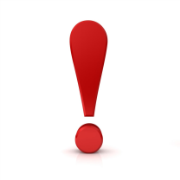 мають право на:
захист під час освітнього процесу від приниження честі та гідності, будь-яких форм насильства та експлуатації, булінгу (цькування), дискримінації за будь-якою ознакою, пропаганди та агітації, що завдають шкоди здоров’ю;

отримання соціальних та психолого-педагогічних послуг як особа, яка постраждала від булінгу (цькування), стала його свідком або вчинила булінг (цькування)

зобов'язані:
повідомляти керівництво закладу освіти про факти булінгу (цькування) стосовно здобувачів освіти, свідком яких вони були особисто або про які отримали достовірну інформацію від інших осіб.
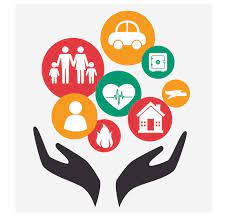 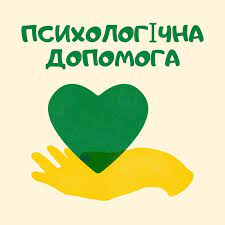 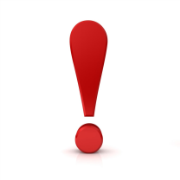 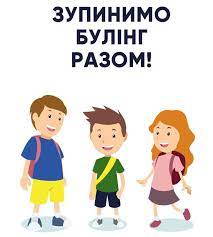 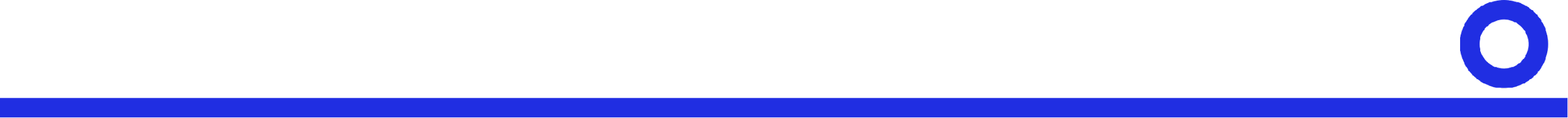 Статті 53 Закону України
 «Про освіту»
БЕЗПЕЧНЕ ОСВІТНЄ СЕРЕДОВИЩЕ
КОМПЛЕКС ЗАХОДІВ ДЛЯ ЗАПОБІГАННЯ БУДЬ-ЯКИХ ПРОЯВІВ НАСИЛЬСТВА
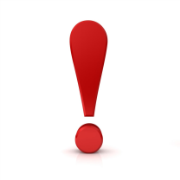 Варто пам’ятати:
Педагогічні працівники :
забезпечують захист учнів під час освітнього процесу від будь-яких форм насильства та експлуатації, у тому числі булінгу (цькування), дискримінації за будь-якою ознакою, від пропаганди та агітації, що завдають шкоди здоров’ю;

повідомляють керівництво закладу освіти про факти булінгу (цькування) стосовно здобувачів освіти, педагогічних, науково-педагогічних, наукових працівників, інших осіб, які залучаються до освітнього процесу, свідком якого вони були особисто або інформацію про які отримали від інших осіб, вживати невідкладних заходів для припинення булінгу (цькування)
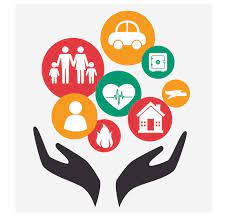 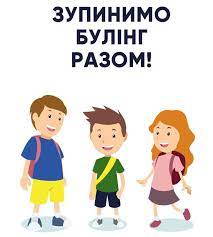 Стаття 54 Закону України
 «Про освіту»
Лист Міністерства освіти і науки України  від 13.04.2020 № 1/9-207 
«Роз'яснення щодо застосування наказу Міністерства освіти і науки України від 28.12.2019 № 1646 «Деякі питання реагування на випадки булінгу (цькування) та застосування заходів виховного впливу в закладах освіти»
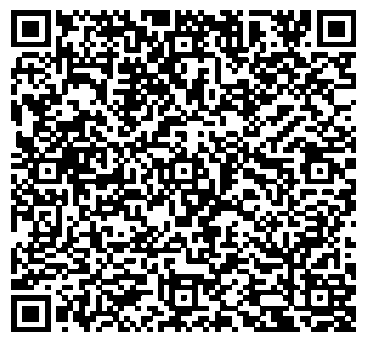 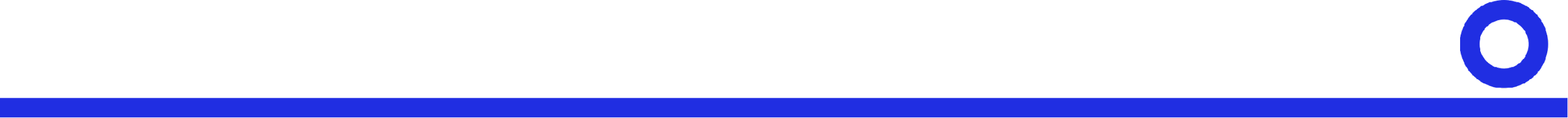 .
БЕЗПЕЧНЕ ОСВІТНЄ СЕРЕДОВИЩЕ
ПРАВА Й ОБОВ’ЯЗКИ ДІТЕЙ ТА БАТЬКІВ ЩОДО ПОПЕРЕДЖЕННЯ БУДЬ-ЯКИХ ПРОЯВІВ НАСИЛЬСТВА
Варто пам’ятати:
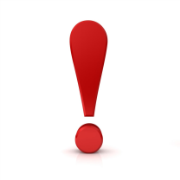 БАТЬКИ
мають право:
отримувати інформацію про діяльність закладу освіти, у тому числі щодо надання соціальних та психолого-педагогічних послуг особам, які постраждали від булінгу (цькування), стали його свідками або вчинили булінг (цькування);

подавати керівництву або засновнику закладу освіти заяву про випадки булінгу (цькування) стосовно дитини або будь-якого іншого учасника освітнього процесу;

вимагати повного та неупередженого розслідування випадків булінгу (цькування) стосовно дитини або будь-якого іншого учасника освітнього процесу.
				         зобов’язані:
сприяти керівництву закладу освіти у проведенні розслідування щодо випадків булінгу (цькування);


виконувати рішення та рекомендації комісії з розгляду випадків булінгу (цькування) в закладі освіти.
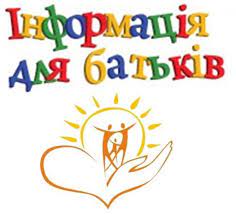 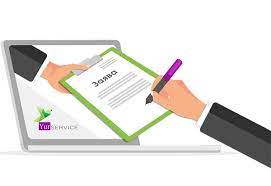 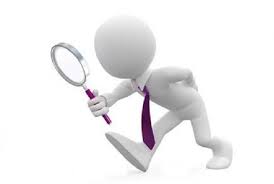 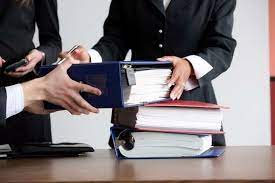 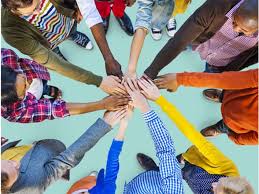 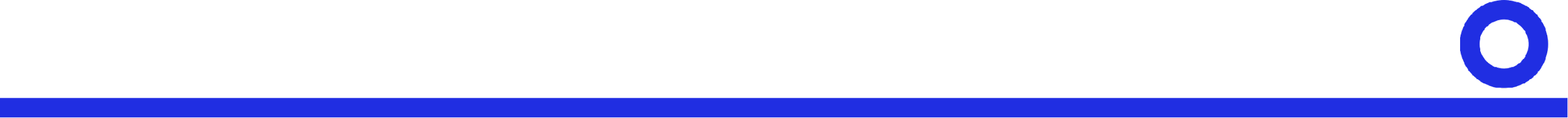 Статті 55 Закону України
 «Про освіту»